SALT STRESS/ SALINITY STRESS
Dr. Naila Farooq
Plant Growth Under Stress Environment 
(SES-309)
Salt Accumulation in soils impairs  plant function and soil structure
The effects of salts in the soil we distinguish between  high concentration of Na+ referred to as Sodicity ,  and high concentration of total salts referred to as  Salinity.
The high sodium ion concentration of a saodic soil  can not only injure plants directly but also degrade  the soil structure, decreasing porosity and water  permeability.
In the field , the salinity of soil water or irrigation  water is measured in terms of its electrical  conductivity or in terms of osmotic potential.
Cont...
The conductivity of a water sample is due to the  ions dissolved in it.
In the united states the salt content of the  headwaters of the Colorado river is only 50  mg/lit,but about 2000 km down streem,in southern  california, the salt content of the Sam River reaches  about 900 mg / lit, enough to preclude growth of  Some salt- sensitive crops, such as maize.
Physiological Effects On Crop Growth  And Development
On Growth...

Decreased rate of leaf growth after an increase in  soil salinity is primarily due to the osmotic effect of  the salt ground the roots.
Increase in soil salinity causes leaf cells to loose  water.
Reductions in cell elongation and also cell division  lead to slower leaf appearance and smaller final  size.
Germination
Seed germination in saline condition is affected by  three ways..
Increased osmotic pressure of the soil solution which  restricts the absorption and entry of water into the  seeds.
Certain salt constituents are toxic to the embryo and  seedlings. Anions like carbonate, nitrate , cloride ,  sulphide ions are more harmful to Seed germination.
Salt stress hampers the metabolism of stored  materials.
Vegetative Growth
During vegetative stage , salt induced water stress  causes closure of stomata leads to reduction in  carbon dioxide assimilation and transpirtation.
Reduced turgor potential affects the leaf expansion.
Beacuse of reduction in leaf area , light interception  is reduced photosynthetic rate is affected which  coupled with spurt in respiration, resulting into  reduced biomass accumulation.
Photosynthesis
Accumulation of high concentration of sodium and  chloride ions in chloroplast, photosynthesis is  inhibited.
Since photosynthetic electron transport appears  relatively insensitive to salts, either carbon  metabolism or photophosphorylation may be  affected.
Photosynthetic enzyme or the enzymes responsible  for carbon assimilation are very sensitive to the  presence of NaCl.
Nitrogen Metabolism
The key enzyme, nitrate reductase is very sensitive  to NaCl.
One of the amino acids, glycinebetaine shows  increased trend with increase in salinity in  perennial halophytes and Atriplex Sps.
Proline is an alpha amino acid, accumulates in large  amounts as compared to all other amino acids in  salt stressed plants.
Osmotic Effects And Specific ion  Effects
Dissolved solutes in the rooting zone generate a  low osmotic potential that lowers the soil water  potential.
The general water balance of plants is thus affected  because leaves need to develop an even lower  water potential to maintain a "downhill" gradient of  water potential between the soil and the leaves.
During soil desiccation a finite amount of water can  be obtained from the soil profile by the plant,  causing over decreasing water potentials.
In addition to the plant responses to low water  potential, specific ion toxicity effects also occur  when injurious concentrations of ions - particularly  sodium, chloride or sulphide ions accumulate in  cells.
An abnormally high ratio of sodium to potassium  ions and high concentrations of total salts  inactivate enzymes and inhibit protein synthesis.
At high concentration, sodium can displace calcium  from the plasma membrane of cotton root hairs,  resulting in a change in plasma membrane  permeability that can be detected as leakage of  potassium from the cells.
Plants Use Different Strategies to
Avoid Salt Injury
Plants minimize salt injury by excluding salt from  meristems, particularly in the shoot, and from leaves  that are actively expanding and photosynthesizing.
The Casparian strip imposes a restriction to the  movements of ions into the xylem.
Sodium ions enter roots passively, so root cells must  use energy to extrude sodium ion actively back to the  outside solution.
By contrast, Chloride is excluded by negative electric  potential across the cell membrane, and the low  permeability of root plasma membranes to this ion.
cont...
Although some plants, such as mangrooves, grow in  saline environments with abundant water supplies, the  ability to acquire that water requires that they make  osmotic adjustments to obtain water from the low-  water- potential external environment.
Many halophytes exhibit a growth optimum at moderate  levels of salinity, and this optimum is correlated with the  capacity to accumulate ions in the vacuole, where they  can contribute to the cell osmotic potential without  damaging the salt- sensitive enzymes.
Ion Exclusion
In terms of metabolic energy, use of ions to balance  tissue water potential in a saline environment clearly  has a lower energy cost for the plant than use of  carbohydrates or amino acids, the production of which  has a significantly higher energy cost.
NaCl is the most abundant salt encountered by plants  under salinity stress, transport systems that facilitate  compartmentation of Na+ into the vacuole are critical.
Both Calcium and potassium affect intracellular sodium  concentrations.
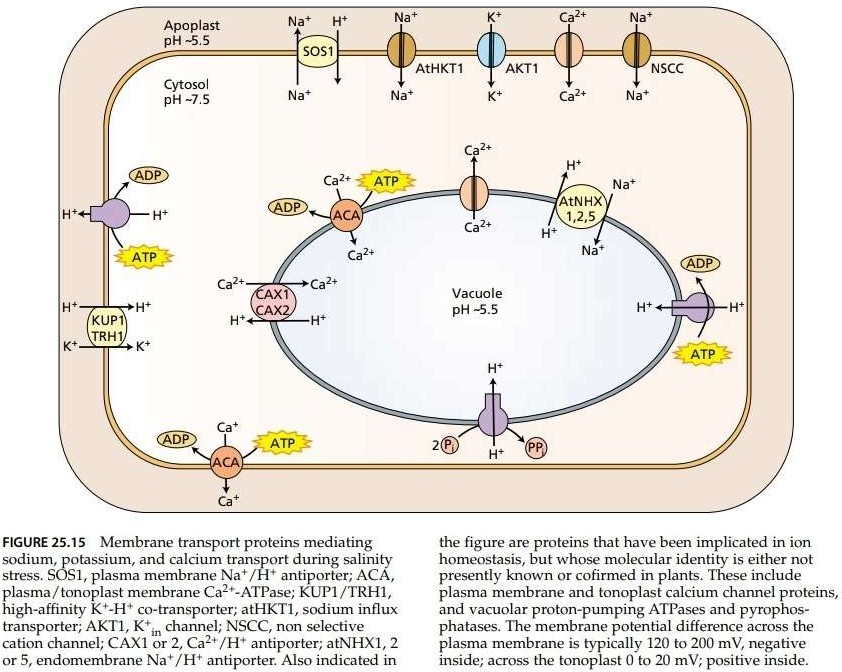 Sodium is Transported across the  Plasma Membrane and the Tonoplast
Hydrogen pumps in the plasma membrane and tonoplast  provide the driving force for secondary tonoplast of ions.
Activity of these pumps is required for the secondary  transport of excess ions associated with plant responses  to salinity stress.
This is indicated by findings showing that the activity of  these hydrogen pumps is increased by salinity, and  induced gene expression may account for some of this  up- regulation.
cont...


Energy dependent transport of sodium ion from the  cytosol of plants cells across the plasma membrane is  mediated by the gene product of the SOS1 ( Salt  Overlay Sensitive 1) gene that function as sodium-  hydrogen antiporter.
The SOS1 antiporter is regulated by the gene  products of at least two other genes, referred to as  SOS2 and SOS3.
SOS2 is a serine/ threonine kinase that is apparently  activated by Calcium through the function of SOS3, a  calcium- regulated protein phosphatase.
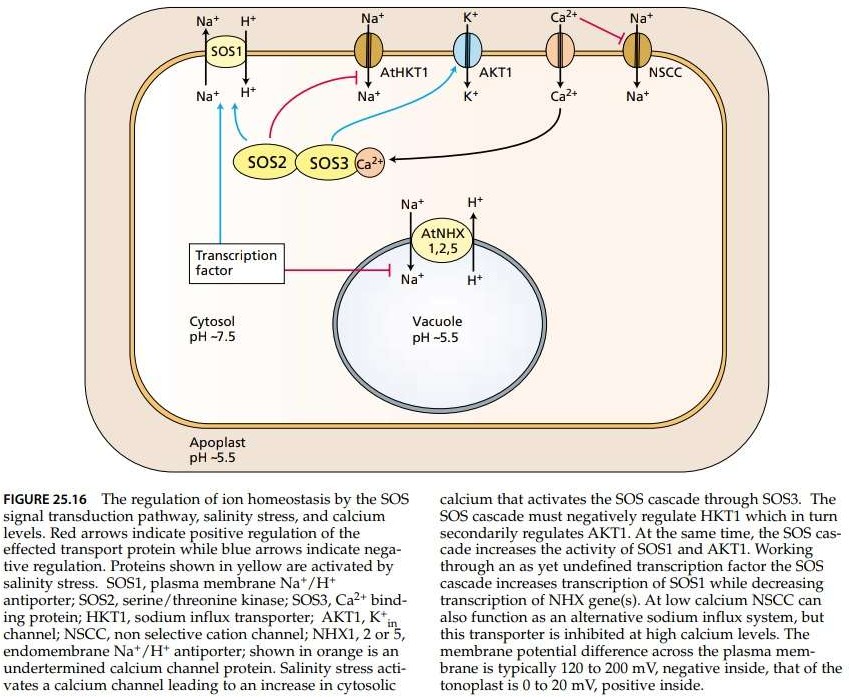 cont...
Vacuoler compartmentation of sodium results in part  from the activity of a family of sodium- hydrogen  antiporters such as Arabidopsis AtNHX1.
Transgenic Arabidopsis and tomato plants overexpressing  the gene that encodes AtNHX1 exhibit enhanced salt  tolerance.
These molecular findings are another example of the  wealth of new information emerging from studies on  transgenic plants, gene sequencing, and protein  characterization.
References
Plant Physiology
- by Taiz & Zeiger

https: // www.slideshare.net
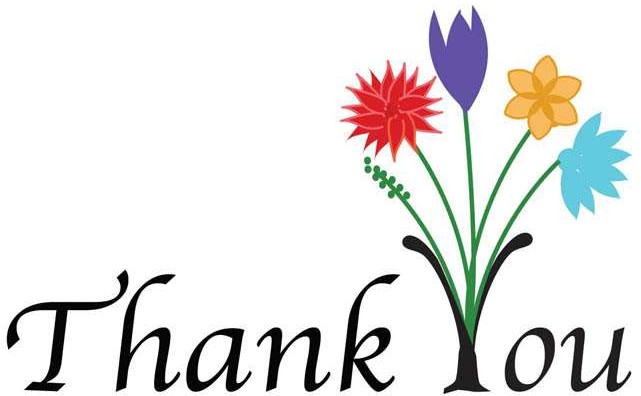